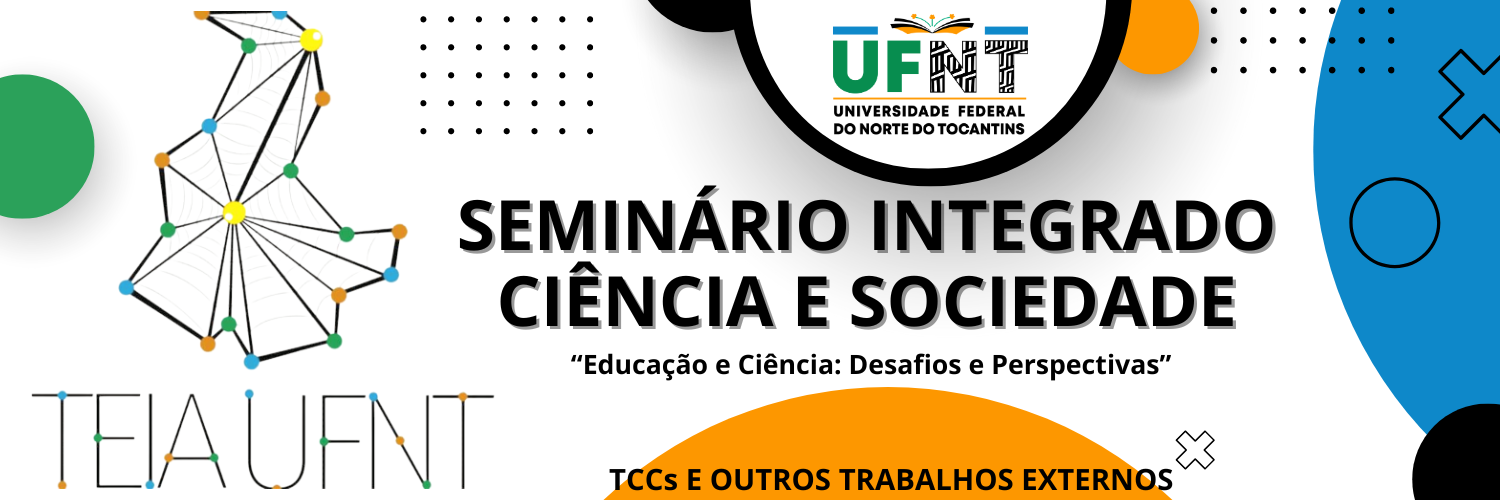 TÍTULO DO TRABALHO
Nome dos autores em negrito, separados por ponto e vígula. Ex: SILVA, M.X.Z.A1, BEZERRA, A.B.C.2
INTRODUÇÃO
RESULTADOS
A introdução deve justificar o problema estudado de forma clara familiarizando o leitor sobre o assunto a ser abordado.

Os autores podem incluir imagens no banner se desejarem.

O banner pode ser personalizado com imagem de fundo se os autores julgarem necessário. Entretanto a cor das caixas de seções não deve ser alteradas.
Descrever os principais resultados obtidos de forma clara e precisa, podendo utilizar tabelas, gráficos ou figuras.
OBJETIVO
Apresentar claramente o objetivo geral do estudo, de forma clara e concisa.
CONCLUSÃO
METODOLOGIA
Descrever todos os procedimentos estritamente necessários para a realização da pesquisa (Exs.: local, amostras, tratamento estatístico e demais aspectos que o autor considerar pertinentes).
A conclusão deve ser elaborada, em frases curtas, claras e conexas, com base nos objetivos e resultados do Resumo Expandido, conectando os pontos de discussão do tema, apresentando o trajeto e revelando até que ponto a pesquisa chegou.
REFERÊNCIAS
Tamanho de impressão para o banner 0,90x1,20
As referências devem ser listadas apenas os trabalhos mencionados no texto em ordem alfabética de acordo com  NBR 6023/2018 no mesmo padrão de elaboração do resumo expandido.
Fazer menção e agradecimentos a pessoas, instituições ou agência de financiamento de pesquisa. Exemplo:  O presente trabalho foi realizado com o apoio do Conselho Nacional de Desenvolvimento Científico e Tecnológico – CNPq – Brasil